EXERCICE BRUNSWICK CHARLIE
Conférence de planification initialele 14 janvier 2020
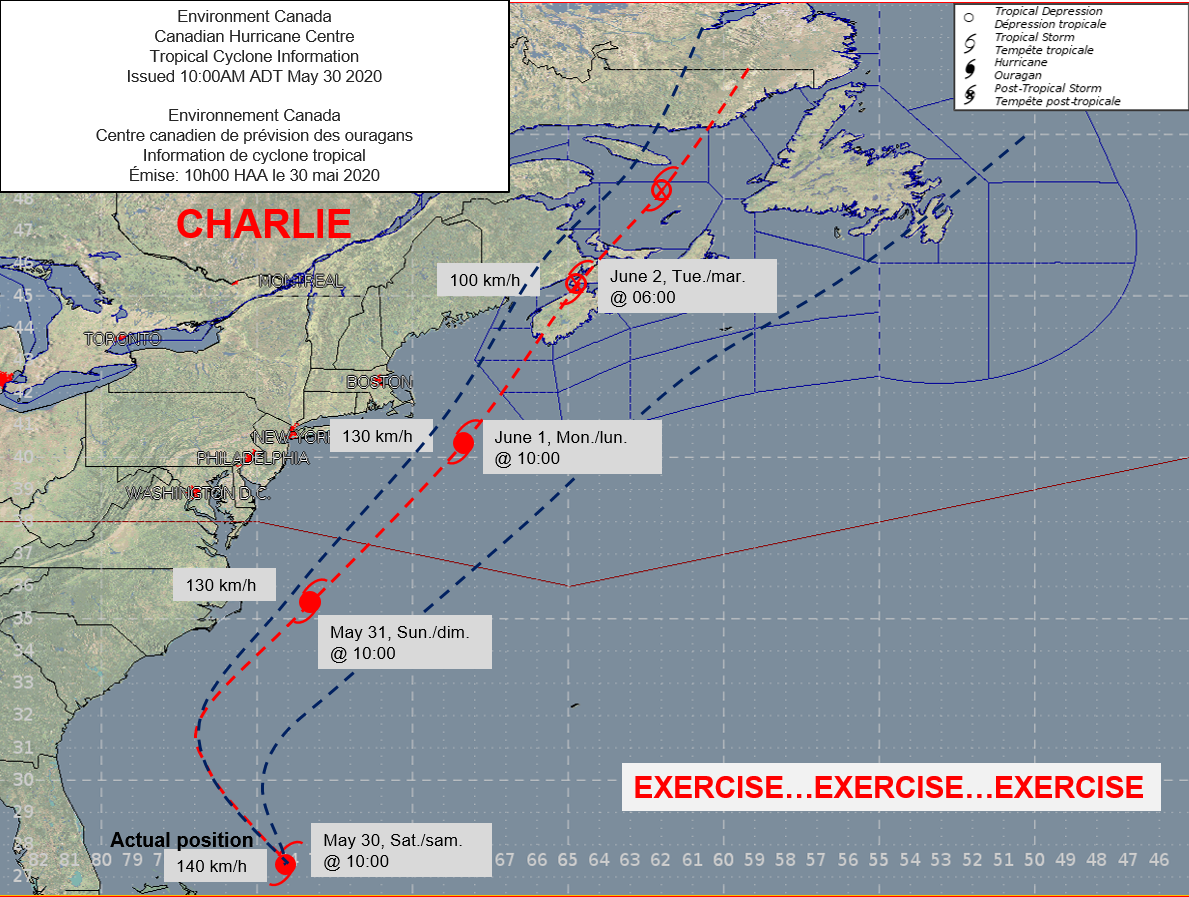 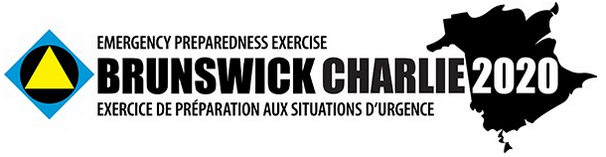 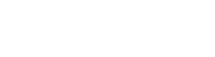 Exercice Brunswick Charlie 2020
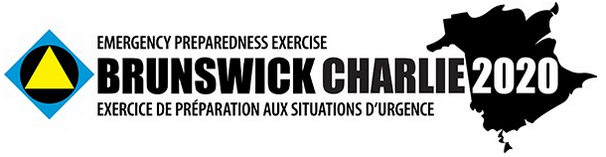 Qui nous sommes (notre structure)

Ce que nous faisons (nos prévisions)

Comment vous pouvez avoir accès à  l’information

L’information météorologique sur les cyclones tropicaux et de la chaleur (de base)

Aperçu des produits utilisés pour l'exercice Brunswick Charlie 2020
Page 2 – October 31, 2019
Environnement et changement climatique Canada
Service météorologique du Canada
Régions :AtlantiqueQuébecOntarioPrairies et NordPacifique et Yukon
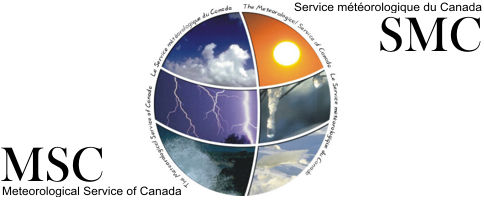 Notre mandat:

Environnement et changement climatique Canada diffuse en permanence des prévisions et des avertissements météorologiques afin de protéger la population canadienne et ses biens.
Page 2 – October 31, 2019
Service météorologique du Canada
Le ministère surveille les conditions suivantes:
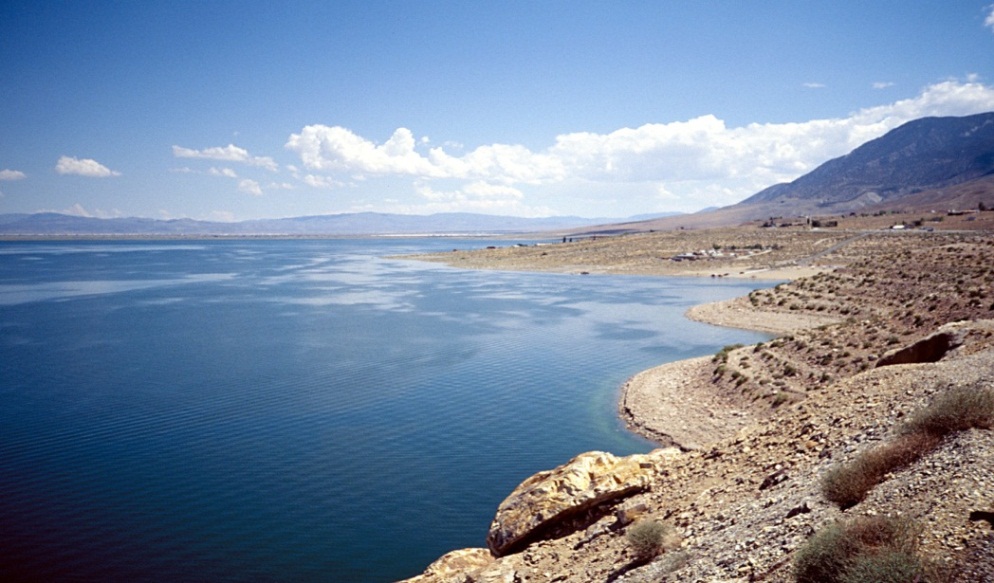 Météo
Qualité de l’air
Climat
Changements climatiques
El Niño/La Niña
Information sur l’état 
    des glaces
Couche d’ozone
Rayonnement ultraviolet (UV)
Quantité d’eau
Page 2 – October 31, 2019
Service météorologique du Canada
Les organismes qui fournissent des renseignements météorologiques officiels pour le Nouveau-Brunswick:
Centre de prévision des intempéries de l'Atlantique (CPIA) - Dartmouth, N.-É.
Prévisions, produits graphiques et alertes publiques
Centre canadien de prévision des ouragans (CCPO) - Dartmouth (N.-É.)
Prévisions, alertes et informations sur les cyclones tropicaux
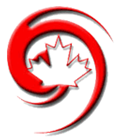 Accès à l'information météorologique pour le Nouveau-Brunswick:
Météorologue de sensibilisation aux alertes (MSA) – Fredericton, (N.-B.)
Assurer la liaison et communiquer les événements importants avec les représentants et les organismes provinciaux
l'Internet
Sites Web (meteo.gc.ca, ouragans.ca, twitter, etc.)
MétéoCAN app
Page 2 – October 31, 2019
Prévisions/Alertes météorologiques de A à Z
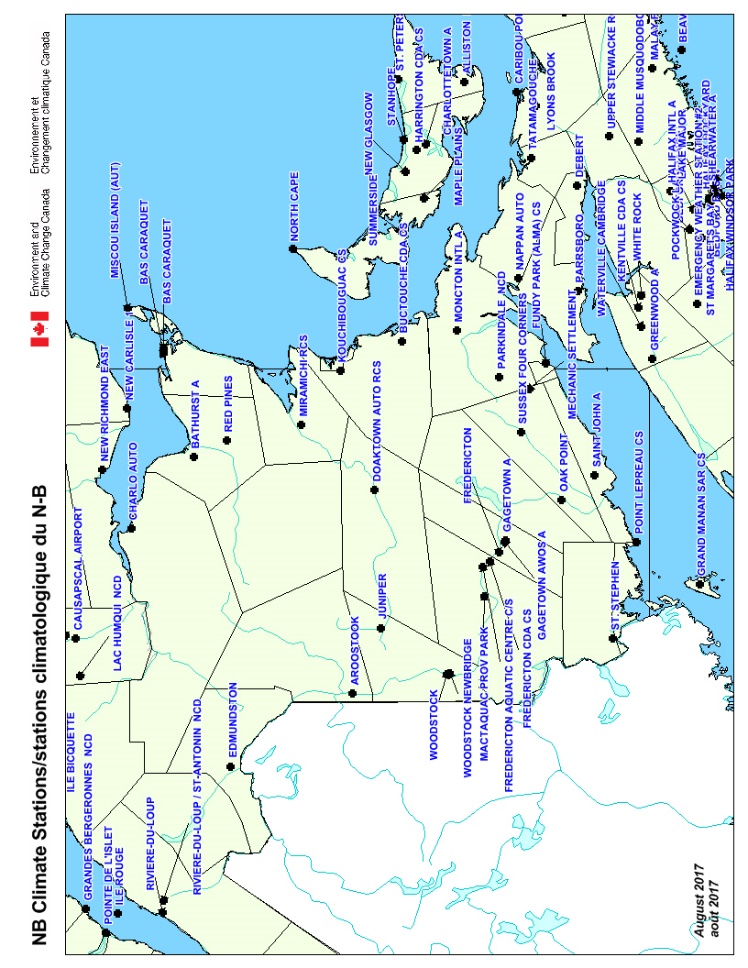 Imagerie satellitaire
Observations
supplémentaires
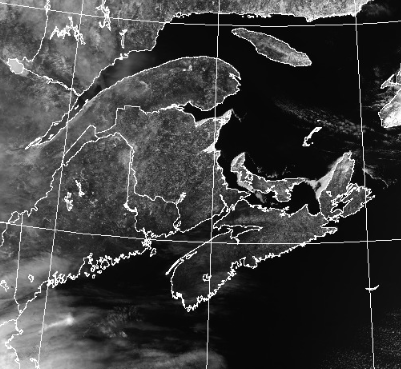 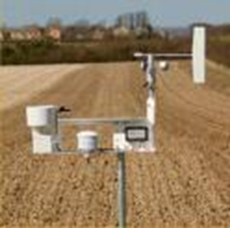 Modélisation informatisée
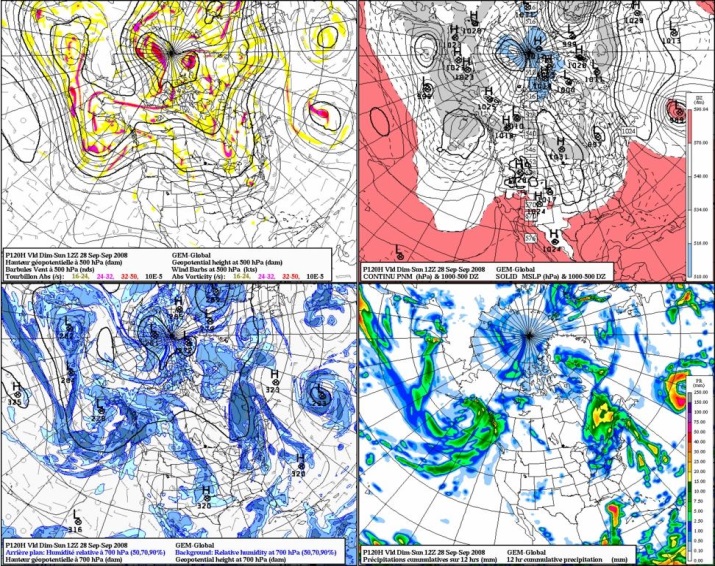 Radar météorologique
Détection de la foudre
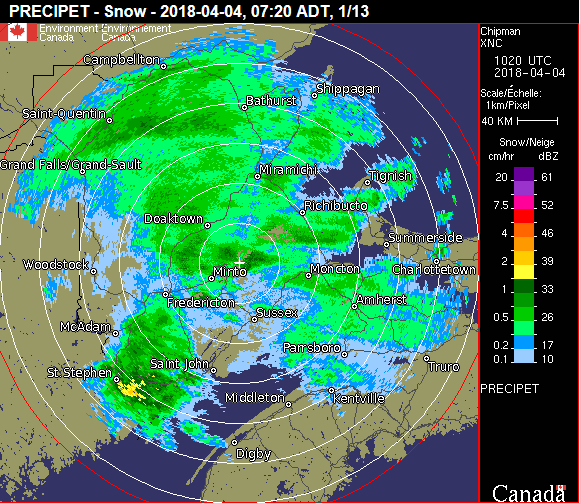 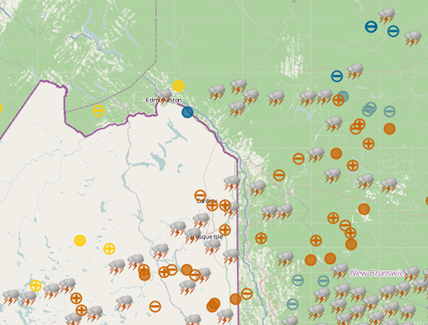 Page 2 – October 31, 2019
Alertes météo publiques
Été
Pluie abondante
Orage violent
Tornade
Gel
Humidex et Santé
Ouragan/Tempête tropicale
Qualité de l’air
Hiver
Blizzard
Poudrerie élevée
Bruine verglaçante
Pluie verglaçante
Pluie abondante
Bourrasque de neige
Neige abondante
Refroidissement éolien
Tempête hivernale
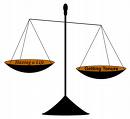 Hiver
Été
Types des alertes publiques:
1. Bulletin spécial
2. Avis
3. Veille
4. Avertissement
Ondes de tempête, Vent, et Brouillard toute l’année
Page 2 – October 31, 2019
Ondes de tempête; Cartes et séries chronologiques
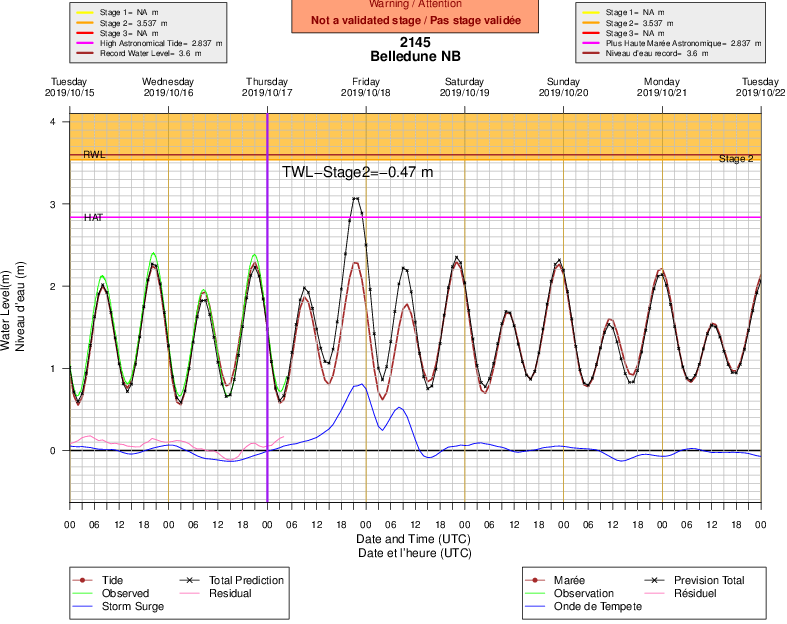 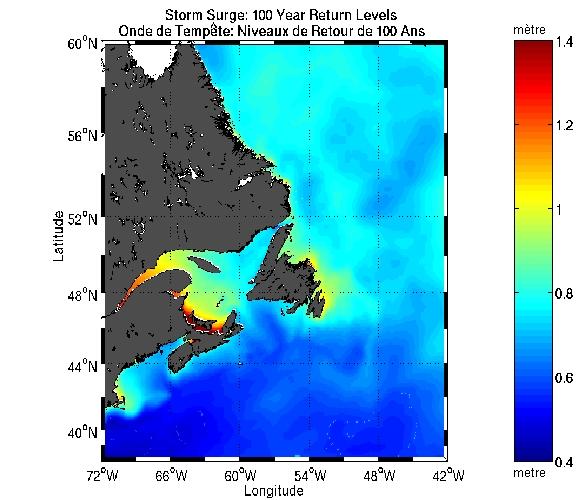 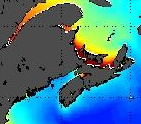 Généralement, les 
communautés à l’est sont plussensible aux ondes de tempête
Page 2 – October 31, 2019
Stations hydrométriques des Maritimes
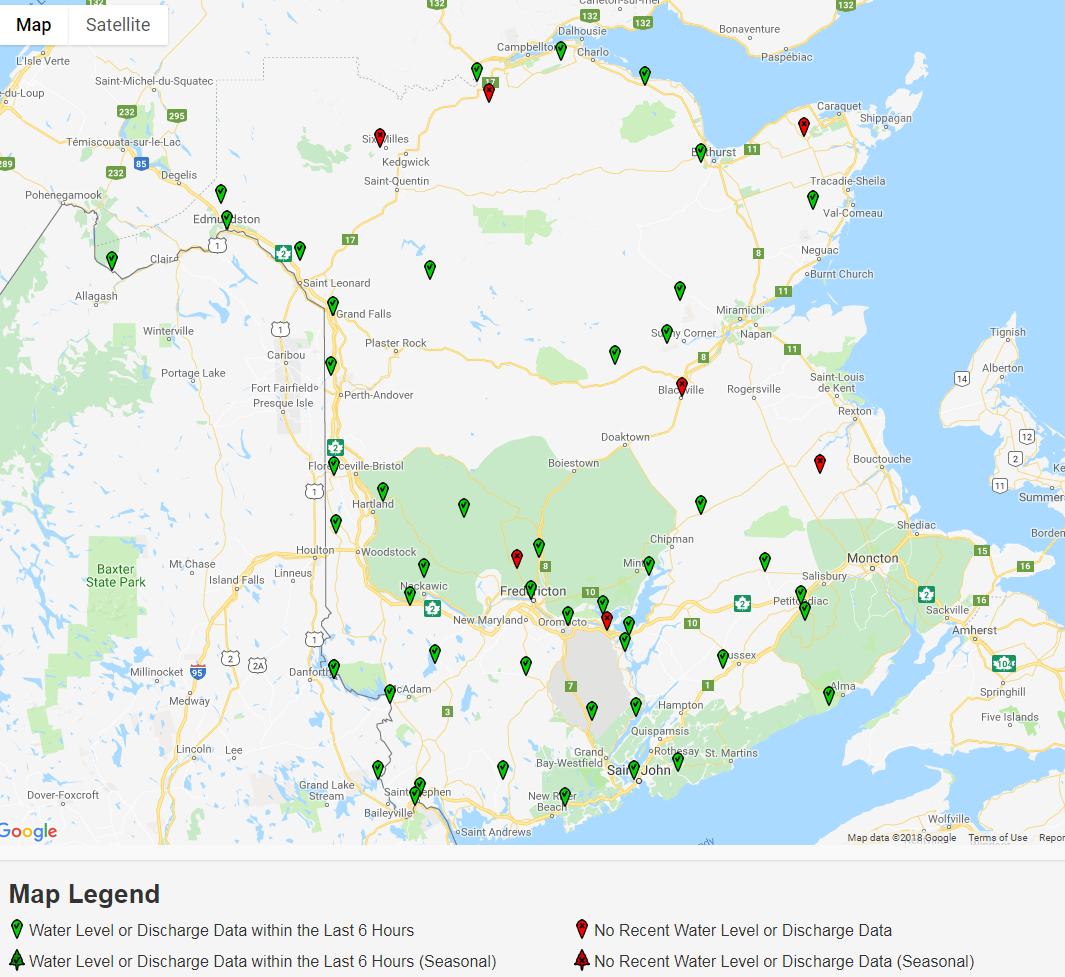 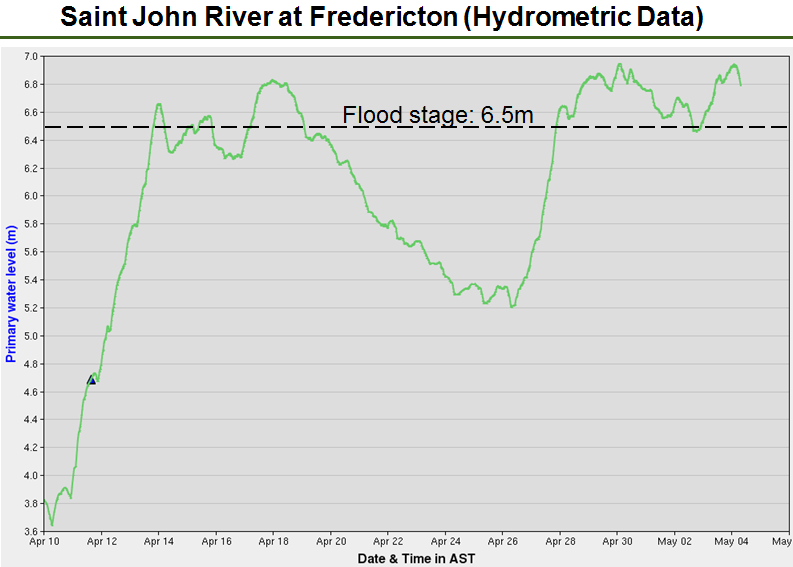 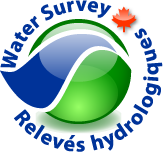 Page 2 – October 31, 2019
La météo dans la gestion des urgences
Atténuation
La météo et votre plan d’urgence
Comprendre les dangers : tempêtes et répercussions connexes
Renseignements météorologiques de base pour les gestionnaires des mesures d’urgence
Renseignements sur la météo après l’impact
Gestion d’une urgence
Préparation
Rétablissement
Conditions météorologiques pendant les inondations
Conditions météorologiques pendant la saison des tempêtes tropicales, des crues, des feux de forêt, etc.
Conditions météorologiques pendant les tempêtes de neige
Conditions météorologiques pendant les événements météorologiques importants
Conditions météorologiques pendant les épisodes de temps violent au cours de l’été
Intervention
www.meteo.gc.ca (1)
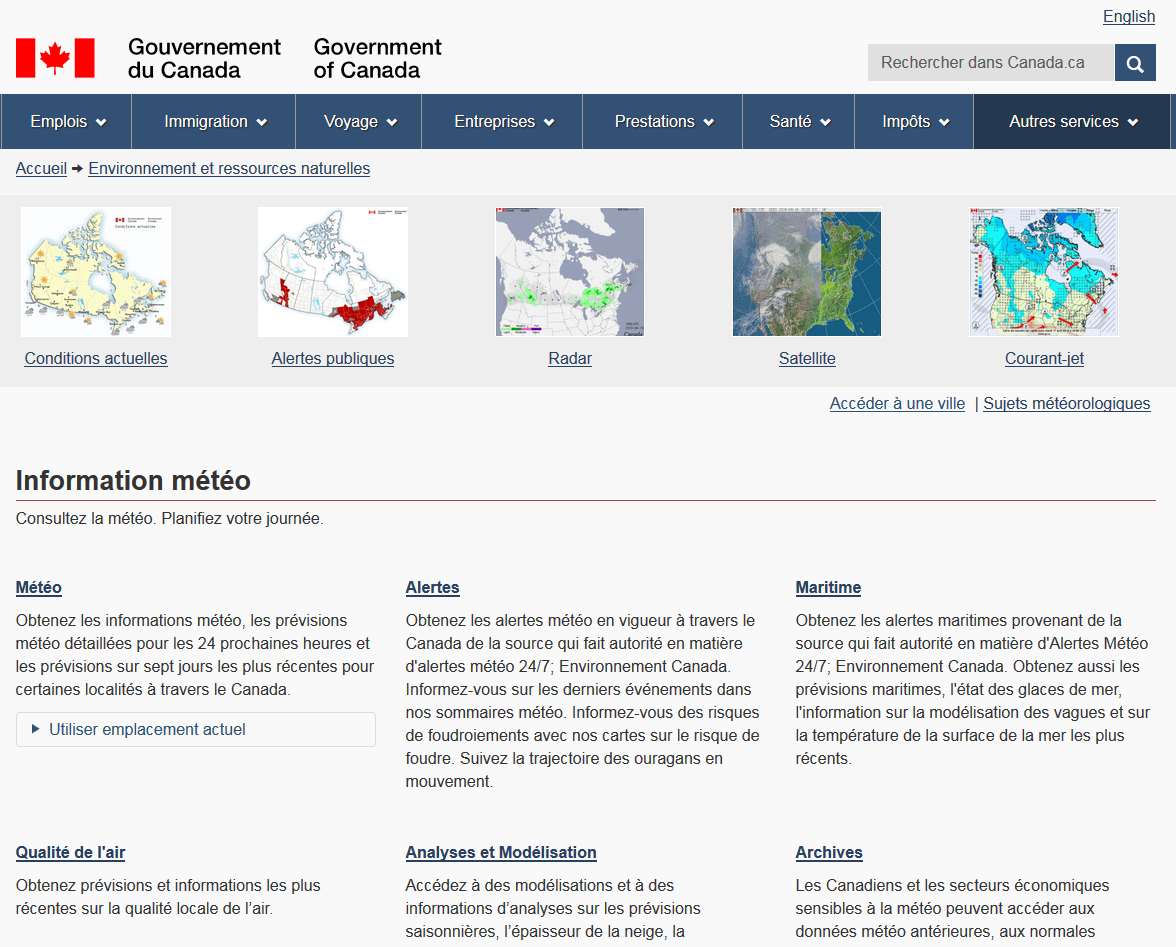 Page 2 – October 31, 2019
www.meteo.gc.ca (2)
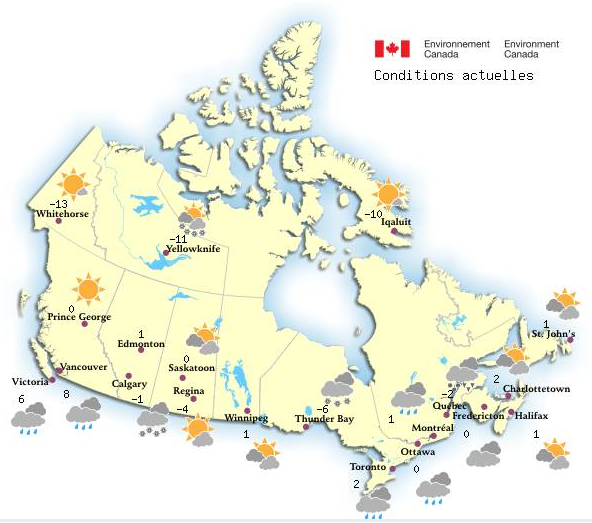 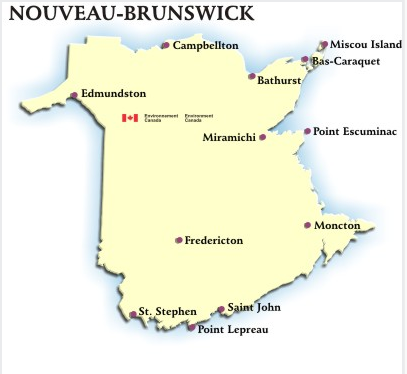 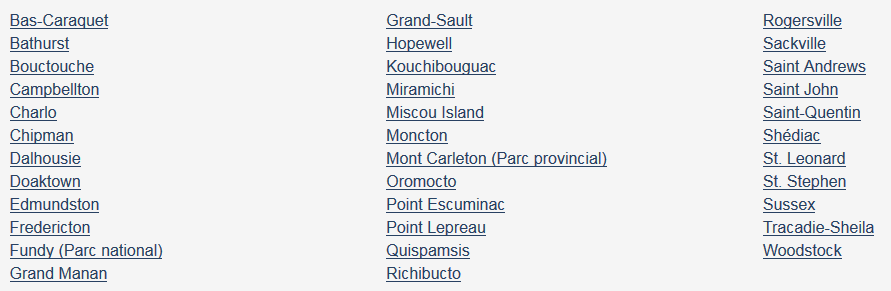 Page 2 – October 31, 2019
www.meteo.gc.ca 
                          (3)
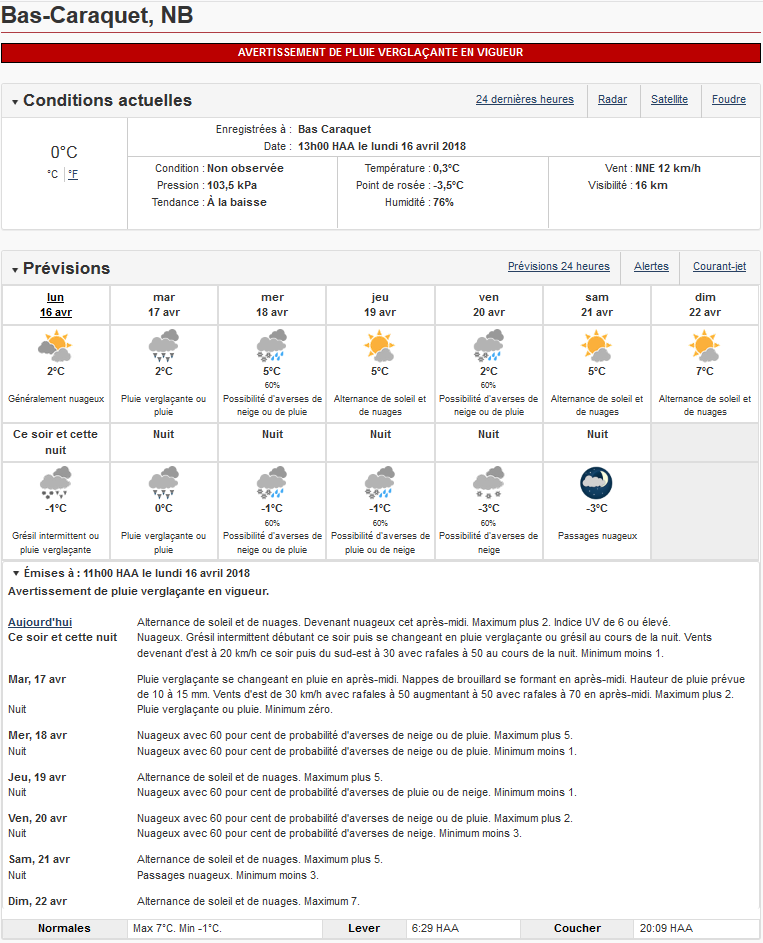 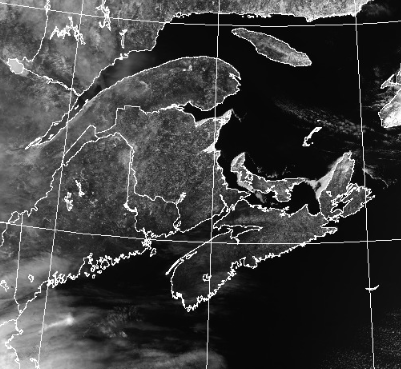 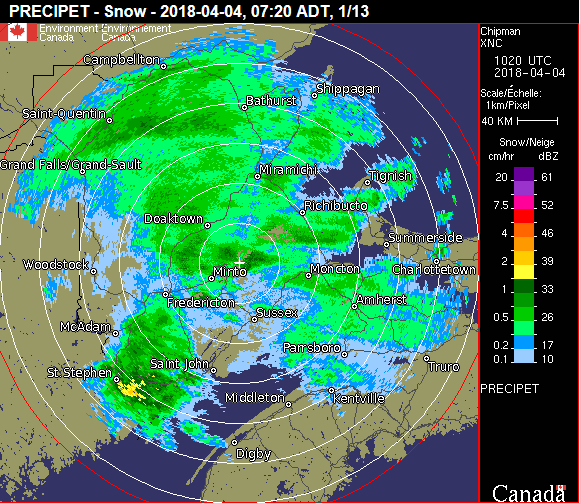 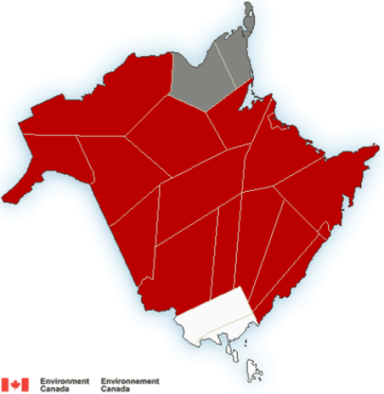 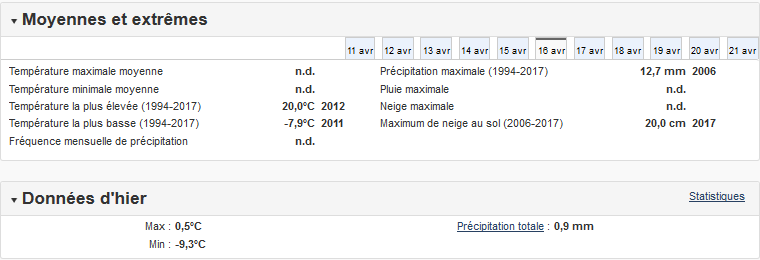 Page 2 – October 31, 2019
www.ouragans.ca
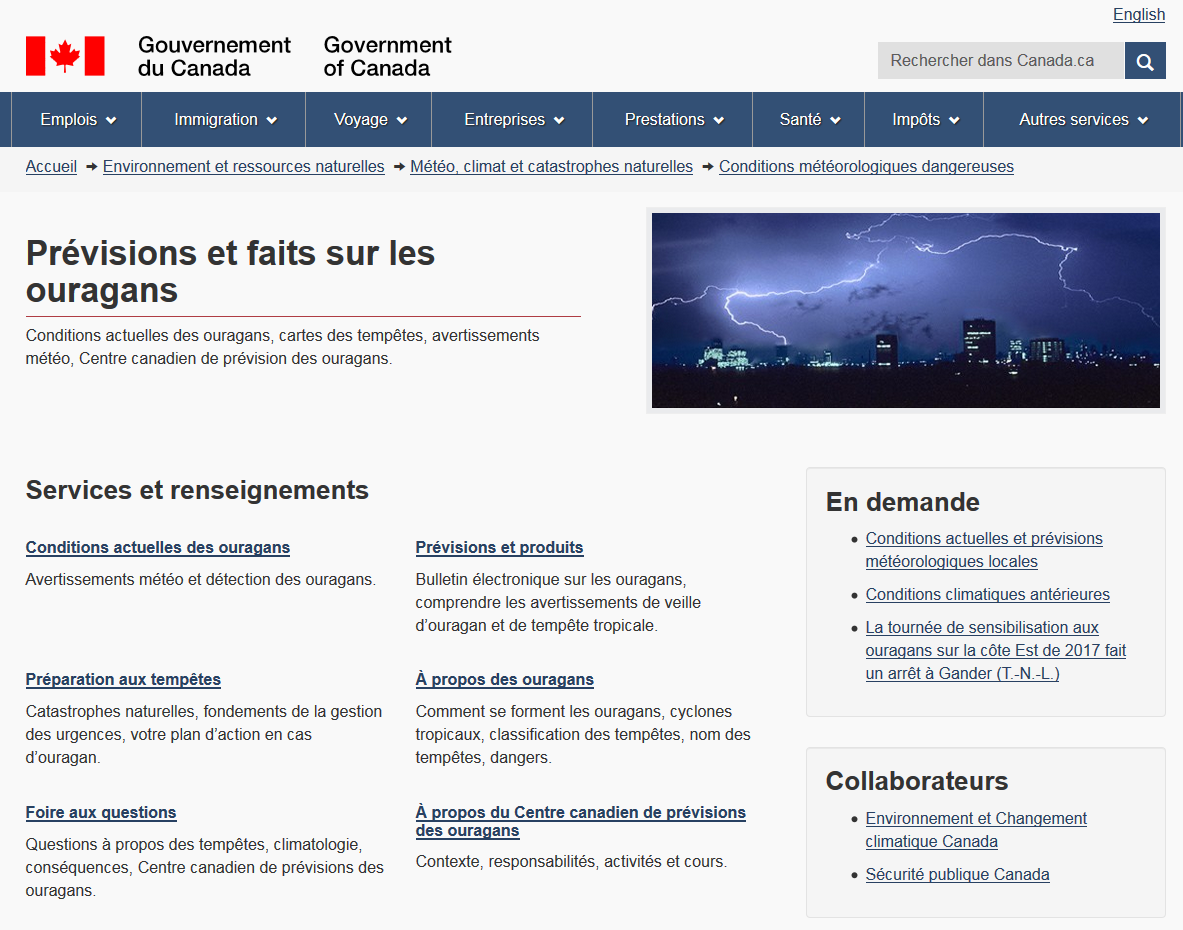 Page 2 – October 31, 2019
Centre canadien de prévisions des ouragans
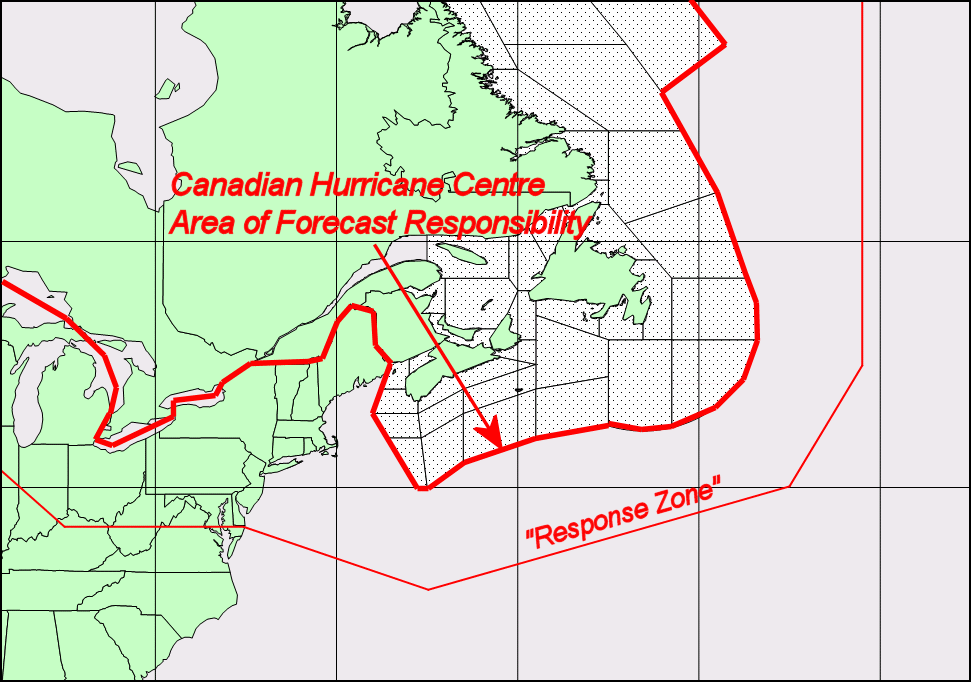 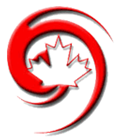 Centre canadien de prévisions des ouragans
zone de prévision
Zone de responsabilité
Informations sur les cyclones tropicaux….
Page 2 – October 31, 2019
Classification des cyclones tropicaux.
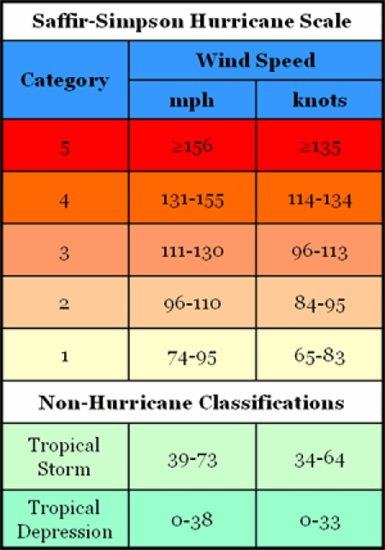 km/h
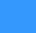 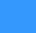 ≥252
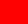 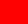 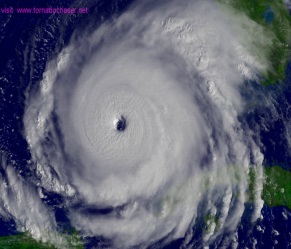 Rita 
(2005)
209-251
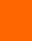 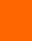 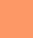 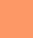 178-208
154-177
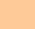 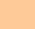 119-153
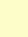 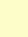 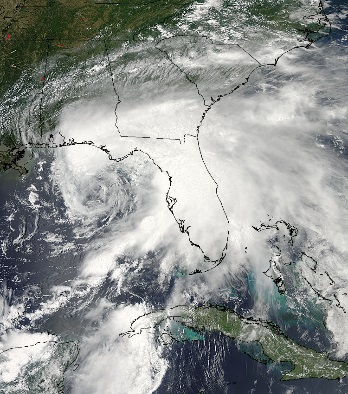 Debby 
(2012)
63-118
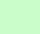 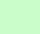 62
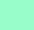 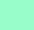 Page 2 – October 31, 2019
Produits météorologiques de 
cyclones tropicaux
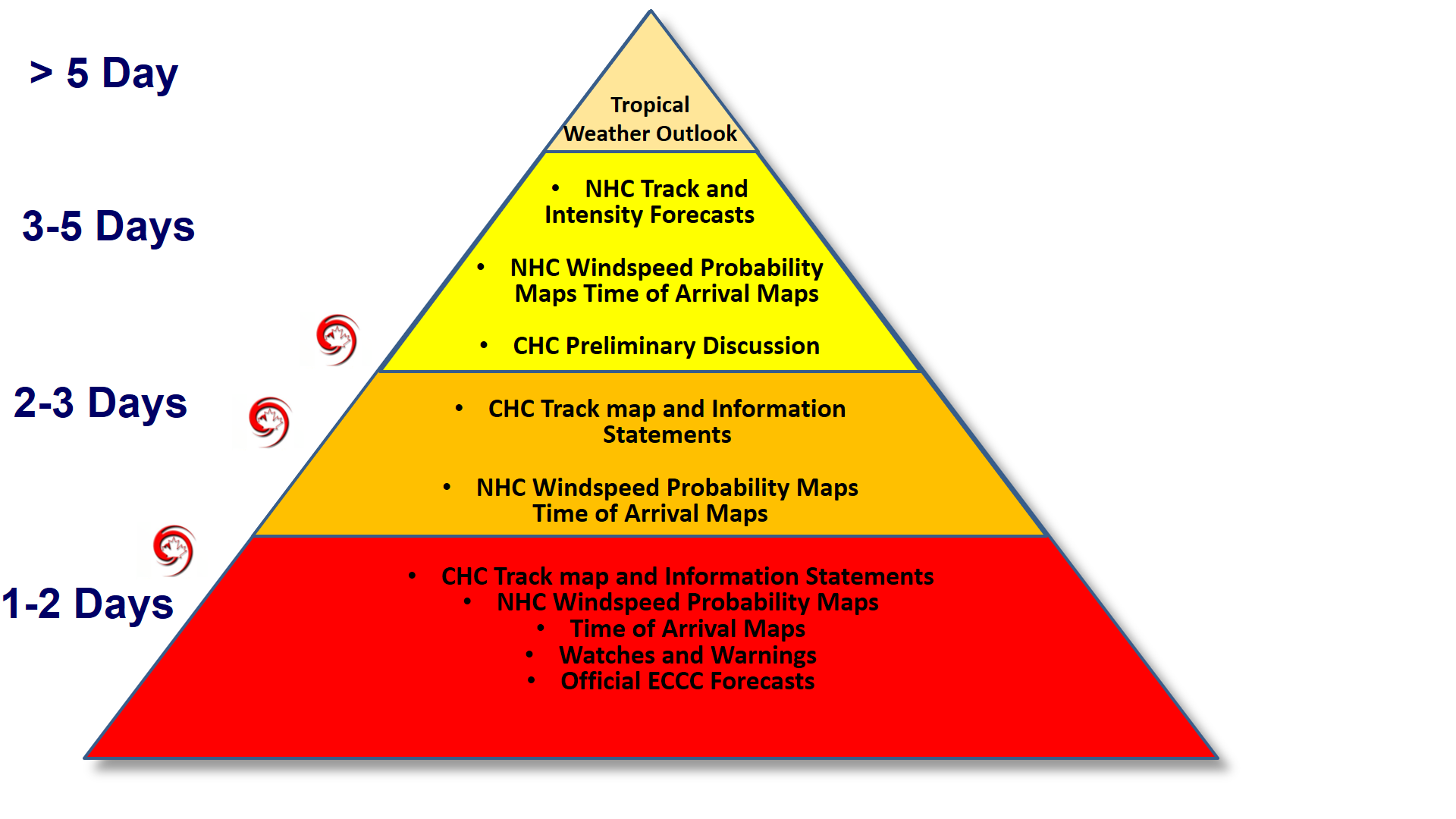 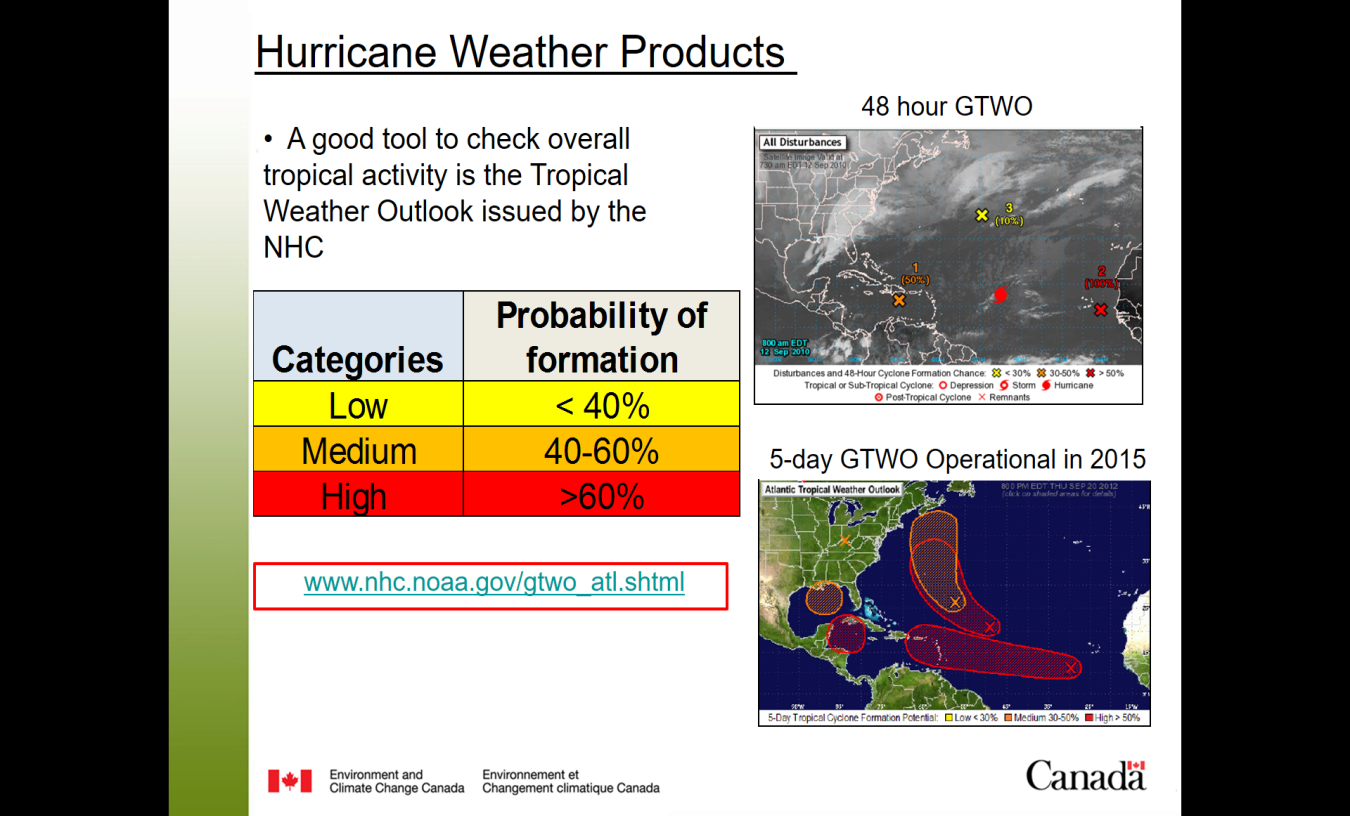 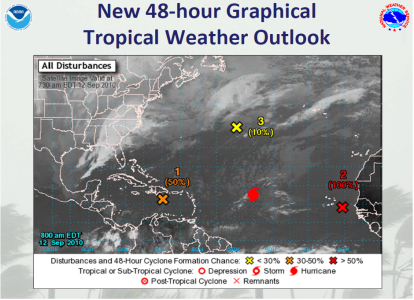 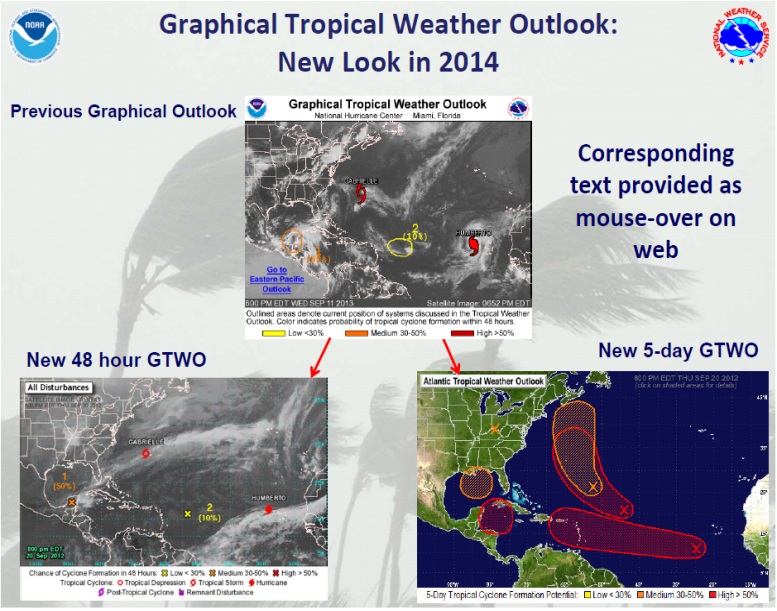 jours
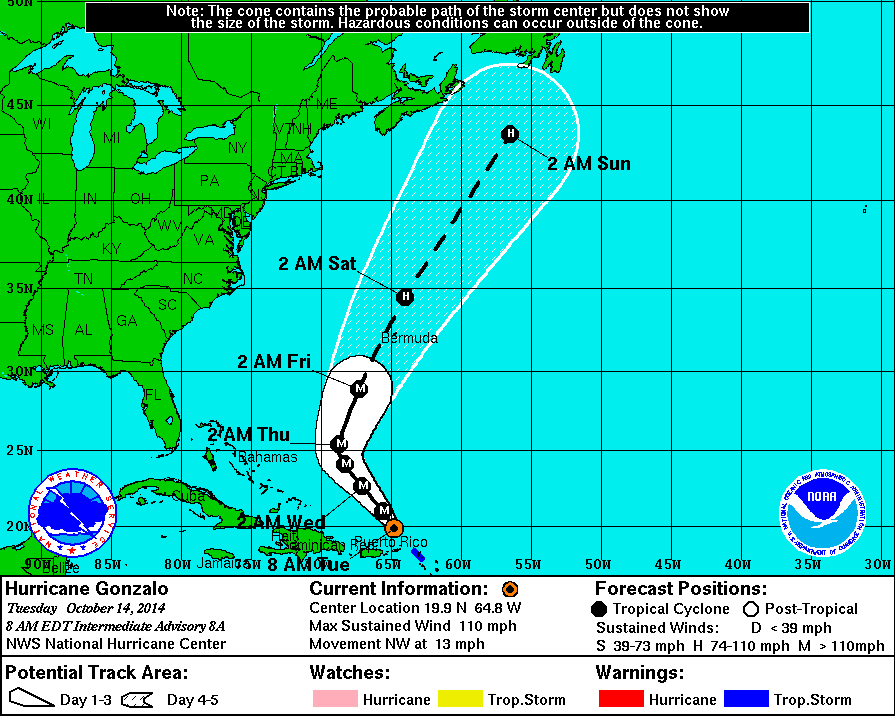 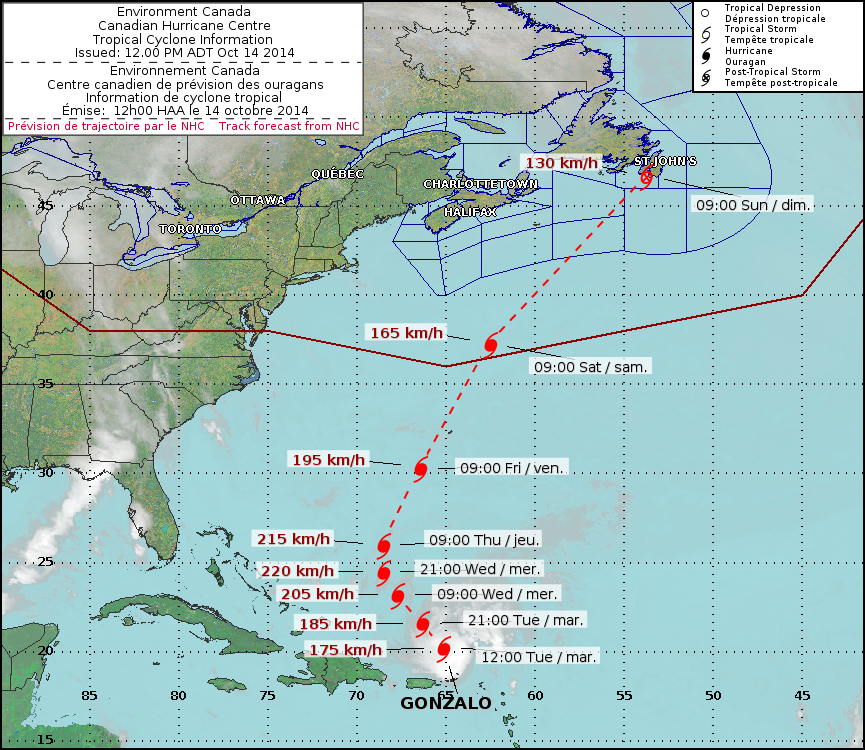 jours
jours
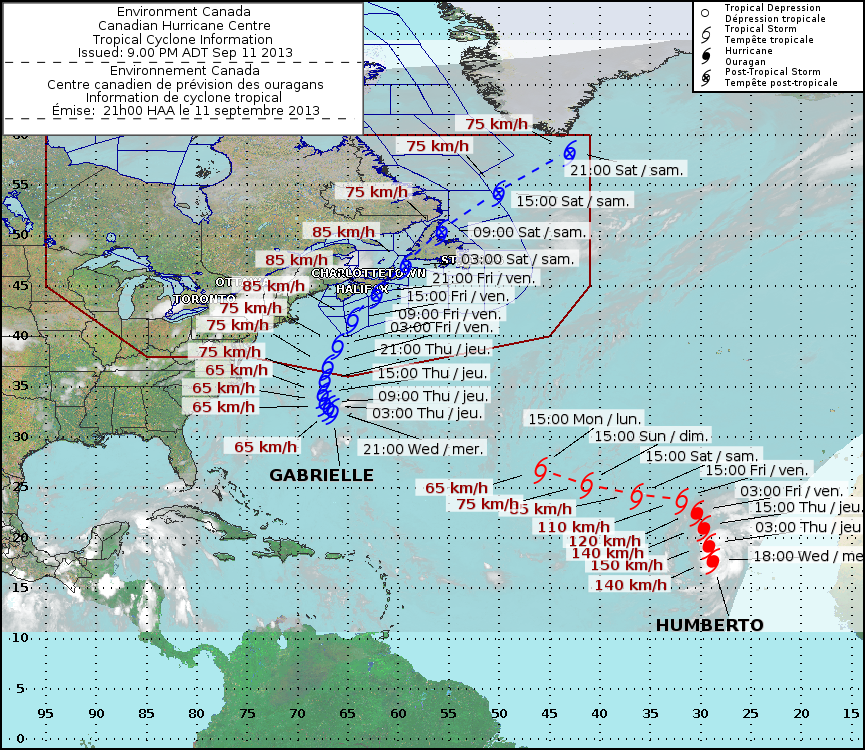 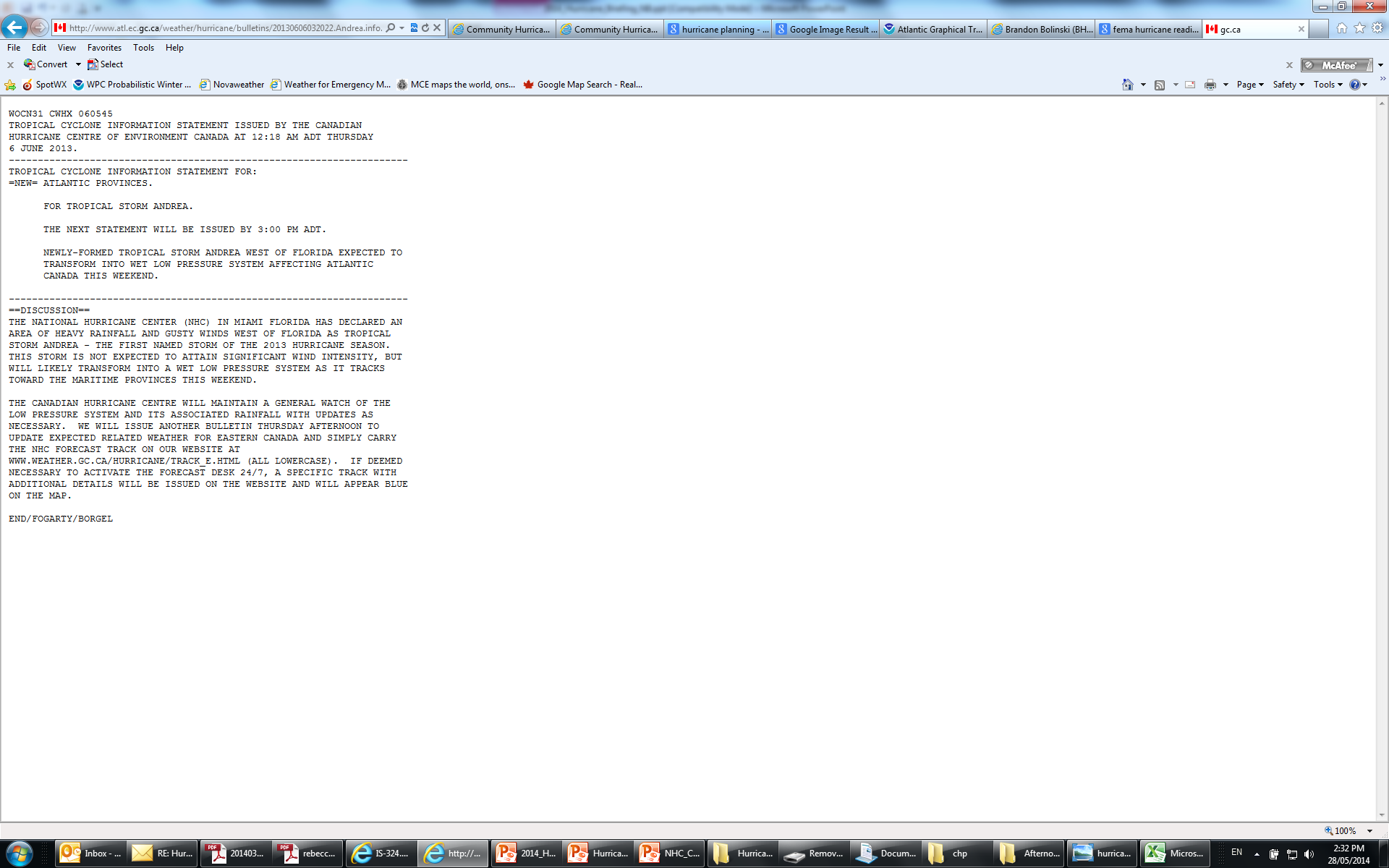 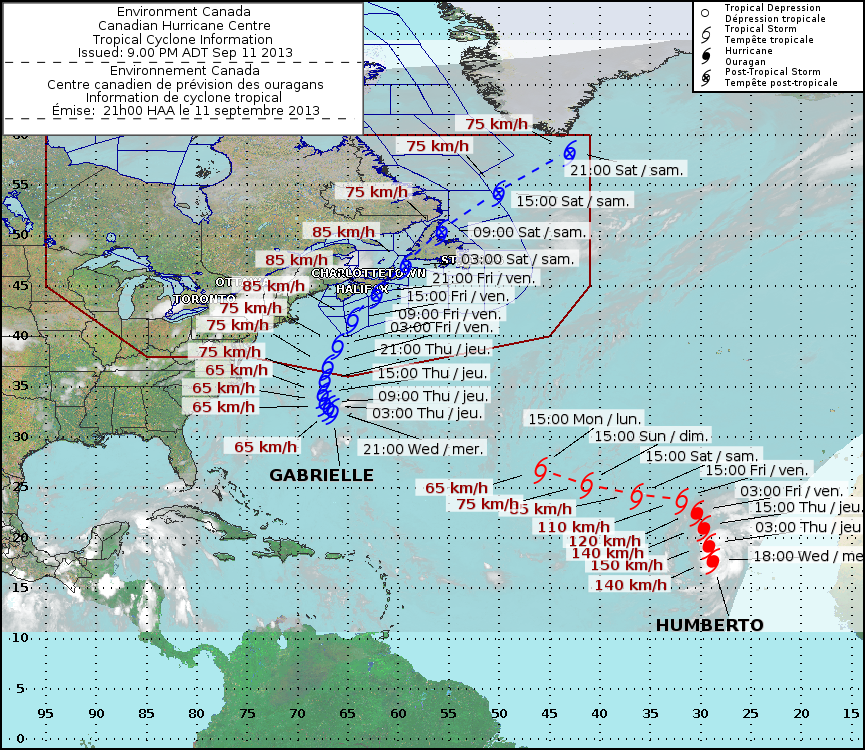 jours
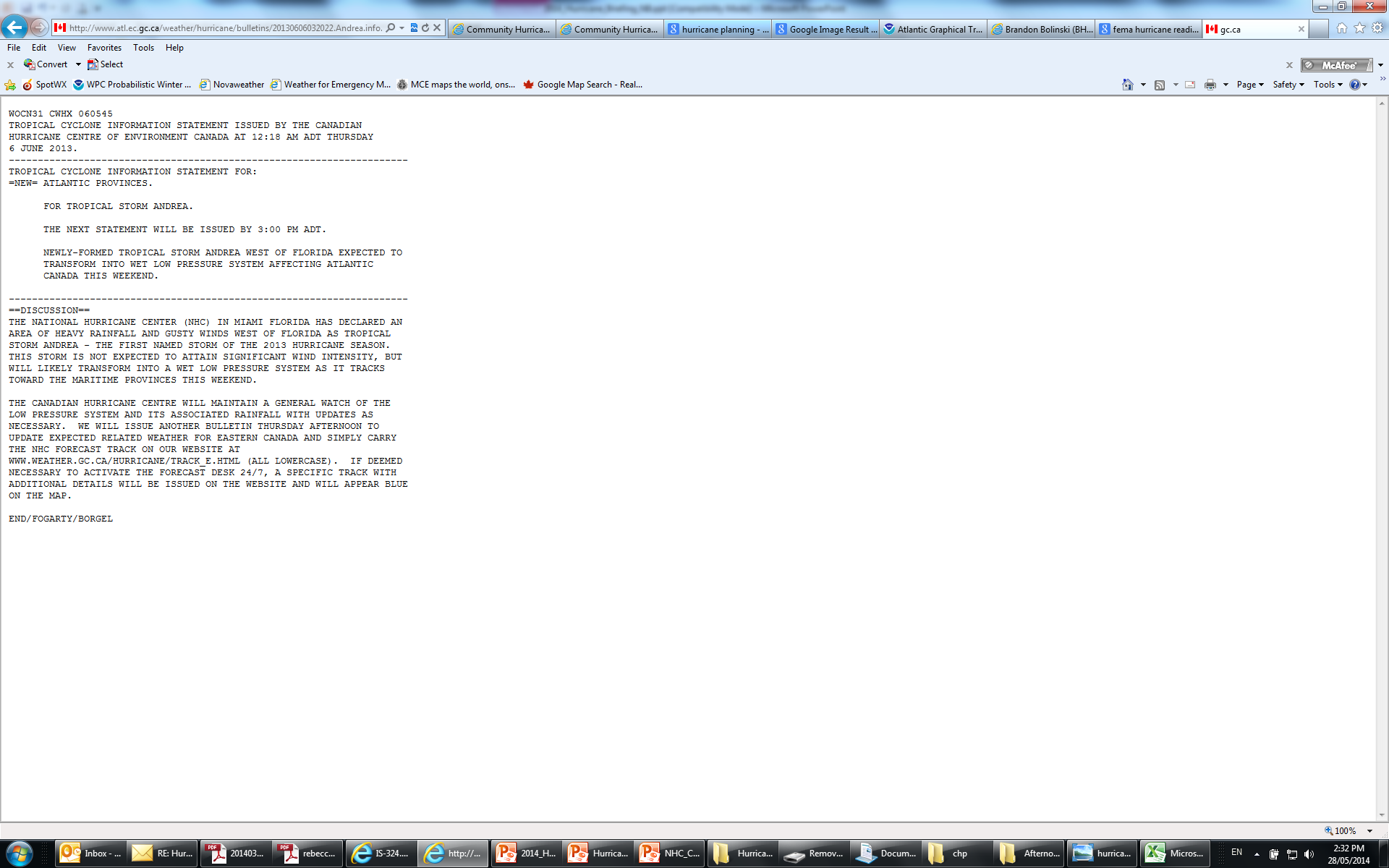 Page 2 – October 31, 2019
Les critères d’avertissement de chaleur 
D’ECCC – N.-B.
1) Au moins deux jours satisfaisant ou dépassant jour 1 Max. 30°C – 
Min. 18°C – 
jour 2 Max. 30°C 
or
2) Au moins deux jours consécutifs 
d’Humidex 36 ou supérieur
Page 2 – October 31, 2019
Chronologie – Exercice Charlie produits
DATE
26 mai
27 mai
28 mai
29 mai
Page 2 – October 31, 2019
Chronologie – Exercice Charlie produits
Charlie
DATE
31 mai
30 mai
2 juin
1 juin
Page 2 – October 31, 2019
Exemples de produits météorologiques
d'ECCC
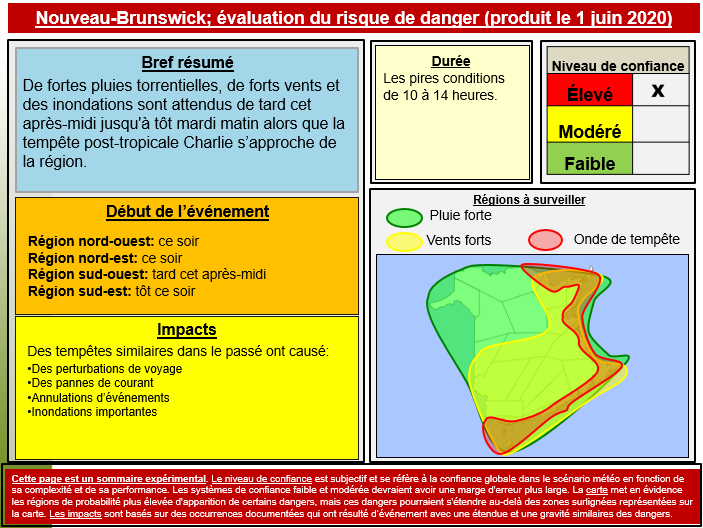 Produits textuels et graphiques
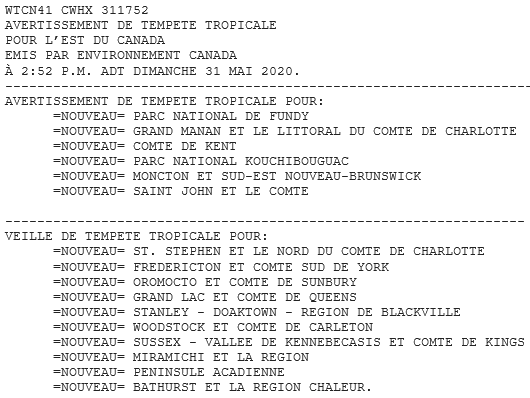 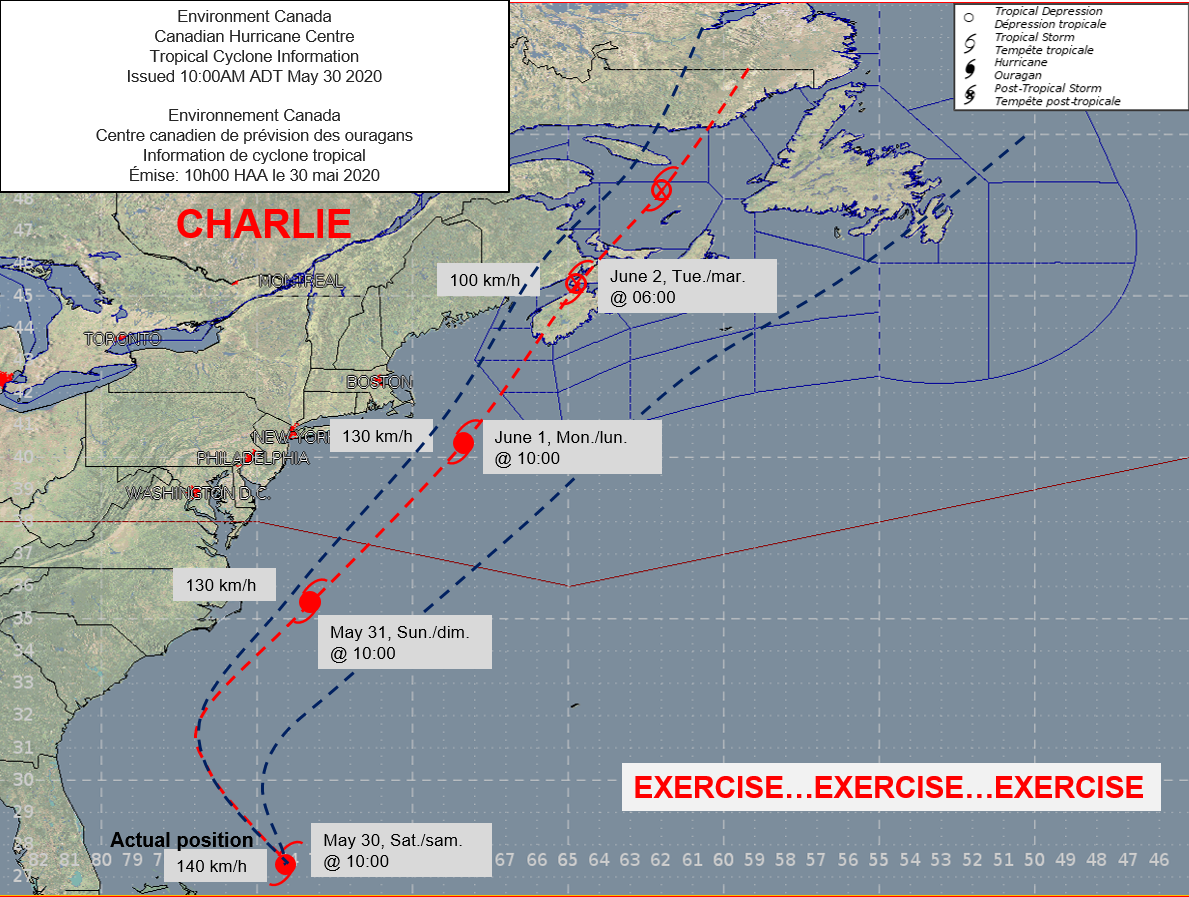 Questions???
Jill Maepea 	
Météorologue de sensibilisation aux alertes
jill.maepea@canada.ca

Environnement et Changement climatique
Canada page météo
www.meteo.gc.ca